Всероссийский конкурс профессионального мастерства в сфере социального обслуживания
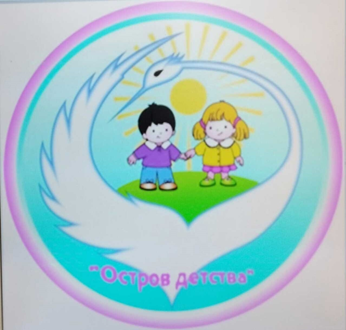 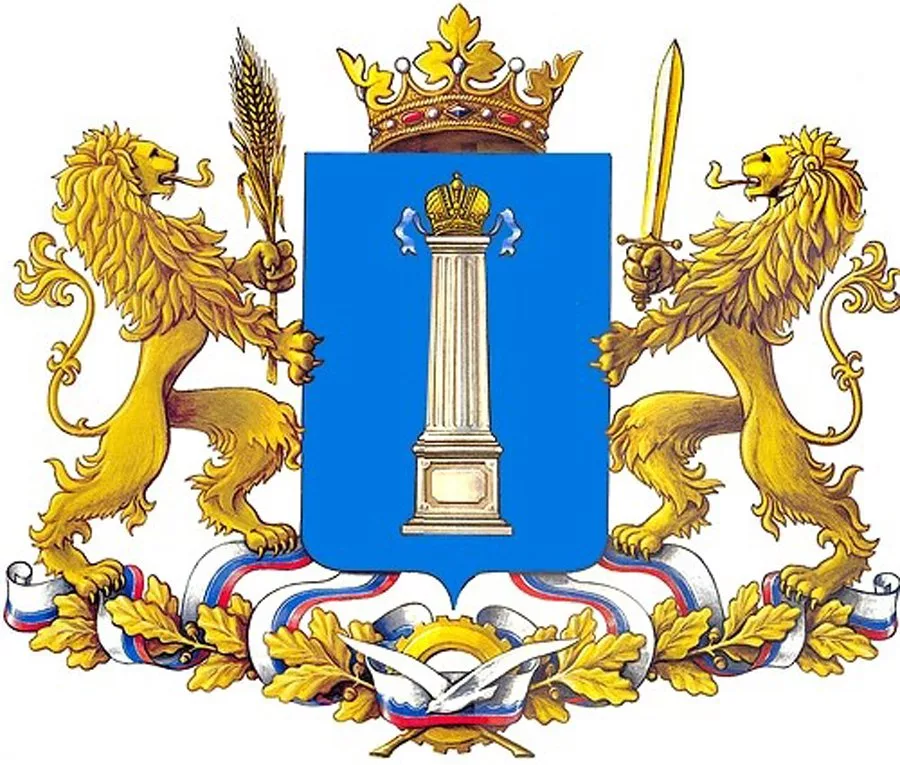 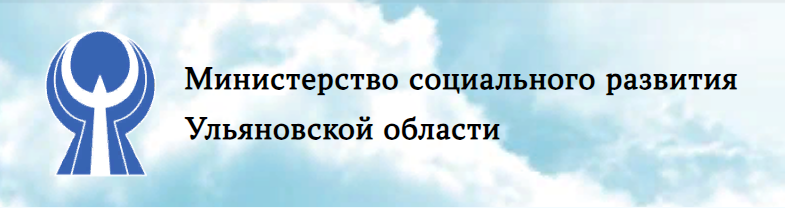 Номинация конкурса:  
Лучшая практика комплексной поддержки семей с детьми, в том числе воспитывающих детей с ограниченными возможностями здоровья и инвалидностью.
Наименование практики:
     «Волшебная кухня»
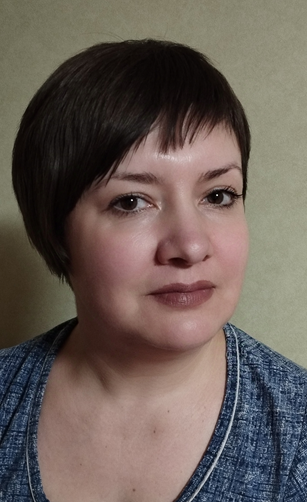 Харламова Антонина Анатольевна
Областное государственное казённое учреждение социального обслуживания « Реабилитационный центр для детей и подростков с ограниченными возможностями «Остров детства».
Целевая группа: 
Получатели социальных услуг ОГКУСО РЦ «Остров детства» из категории:
- дети с инвалидностью - дети с ОВЗ- дети из малоимущих семей- дети из семей, находящихся в трудной жизненной ситуации
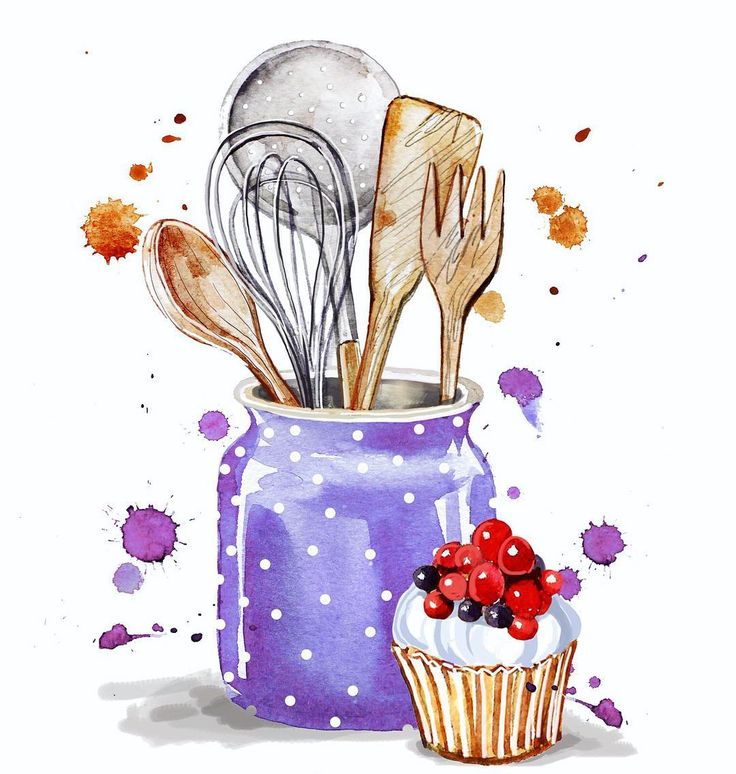 Цель практики :
Социальная адаптация детей с ОВЗ, детей с инвалидностью и детей из семей, находящихся в трудной жизненной ситуации, и интеграция их в общество. Подготовка детей к самостоятельной жизни, формирование у детей навыков самостоятельного приготовления разнообразной и здоровой пищи
Задачи практики:
1            2            3
Прививать трудовые навыки, навыки самообслуживания.
Пробудить интерес к кулинарному искусству у детей
Развивать творческую активность. Раскрыть кулинарные способности у детей
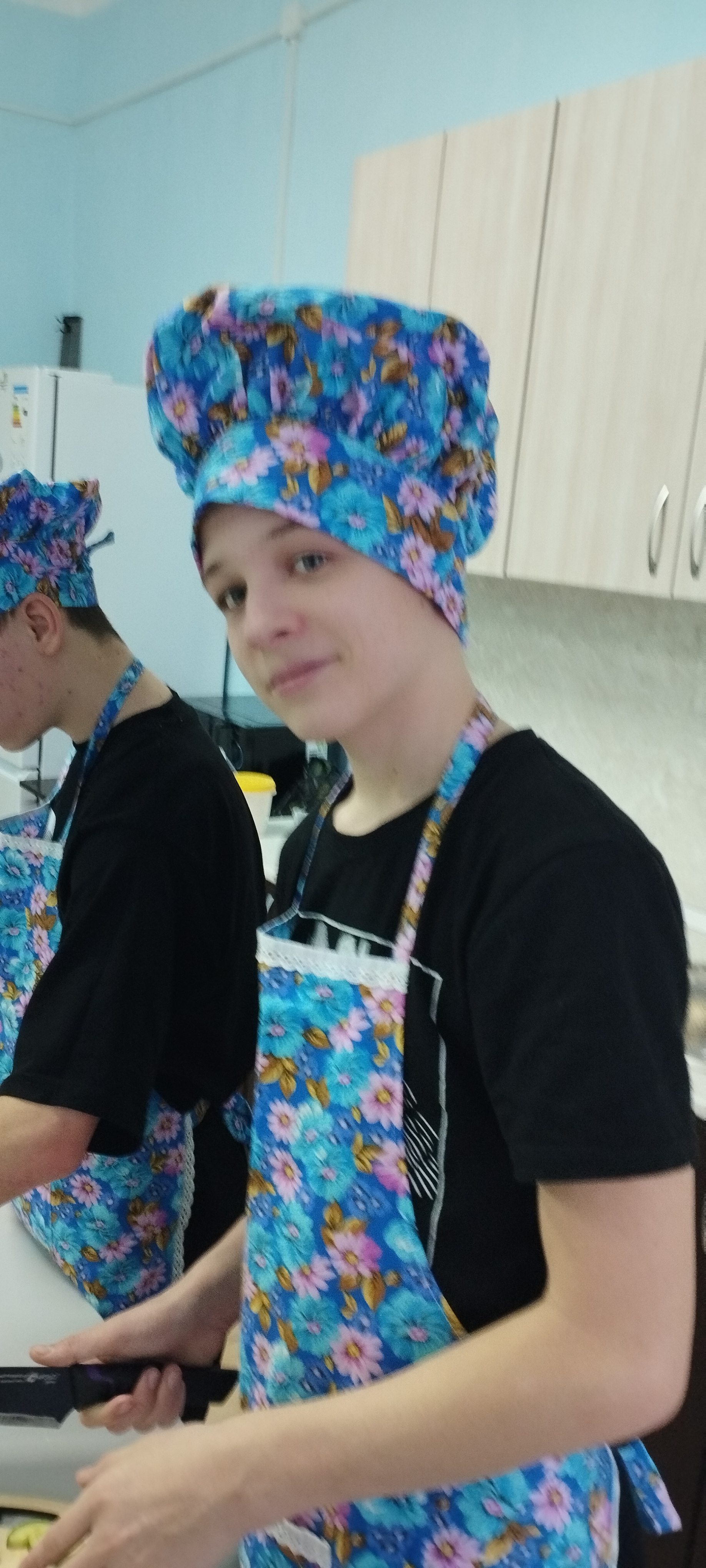 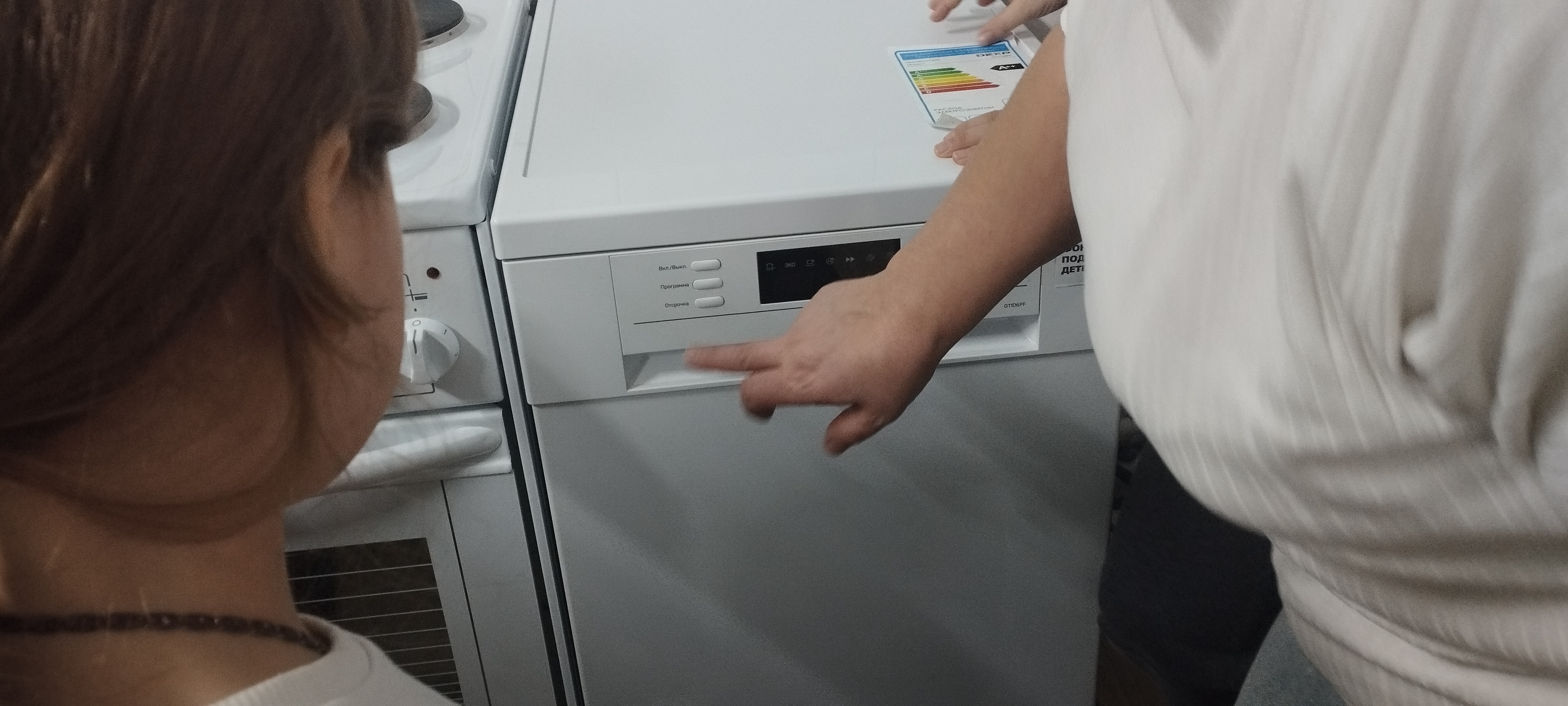 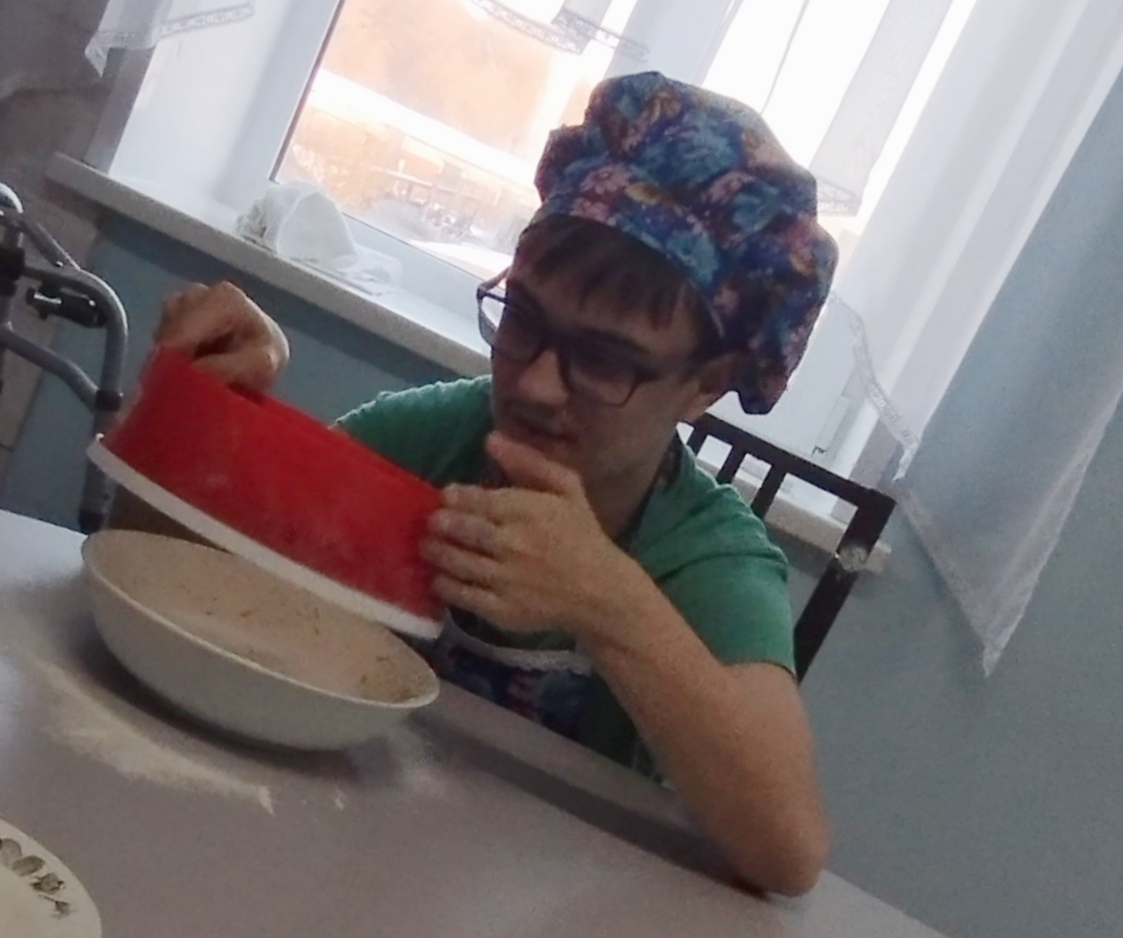 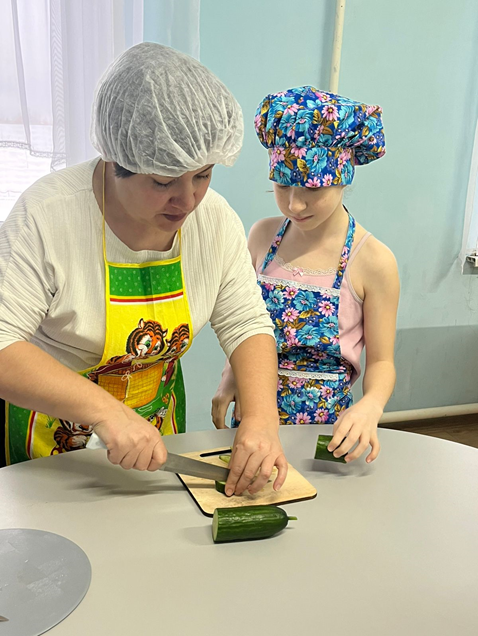 С марта по апрель 2024 г. успешно разработаны методики по занятиям, составлена программа.
Задачи практики:
1 этап – подготовительный (диагностический) – знакомство с профессией кулинара, с режимом питания детей. Наличие знаний о правилах безопасности на кухне.
. 3 этап – заключительный. Подведение итогов по проделанной работе.
2 этап – основной. Формирование умений и навыков по сервировке стола, правилам этикета за столом, формирование навыков по простейшим приемам оригами: складывание салфеток. Формирование навыков по приготовлению блюд.
Возрастные группы: 
8-10 лет,
11-13 лет, 
14-15 лет.
Актуальность программы:Актуальность программы «Волшебная кухня» в том, что обучение детей направлено на их профессиональную ориентацию являющихся важным этапом на пути социализации личности
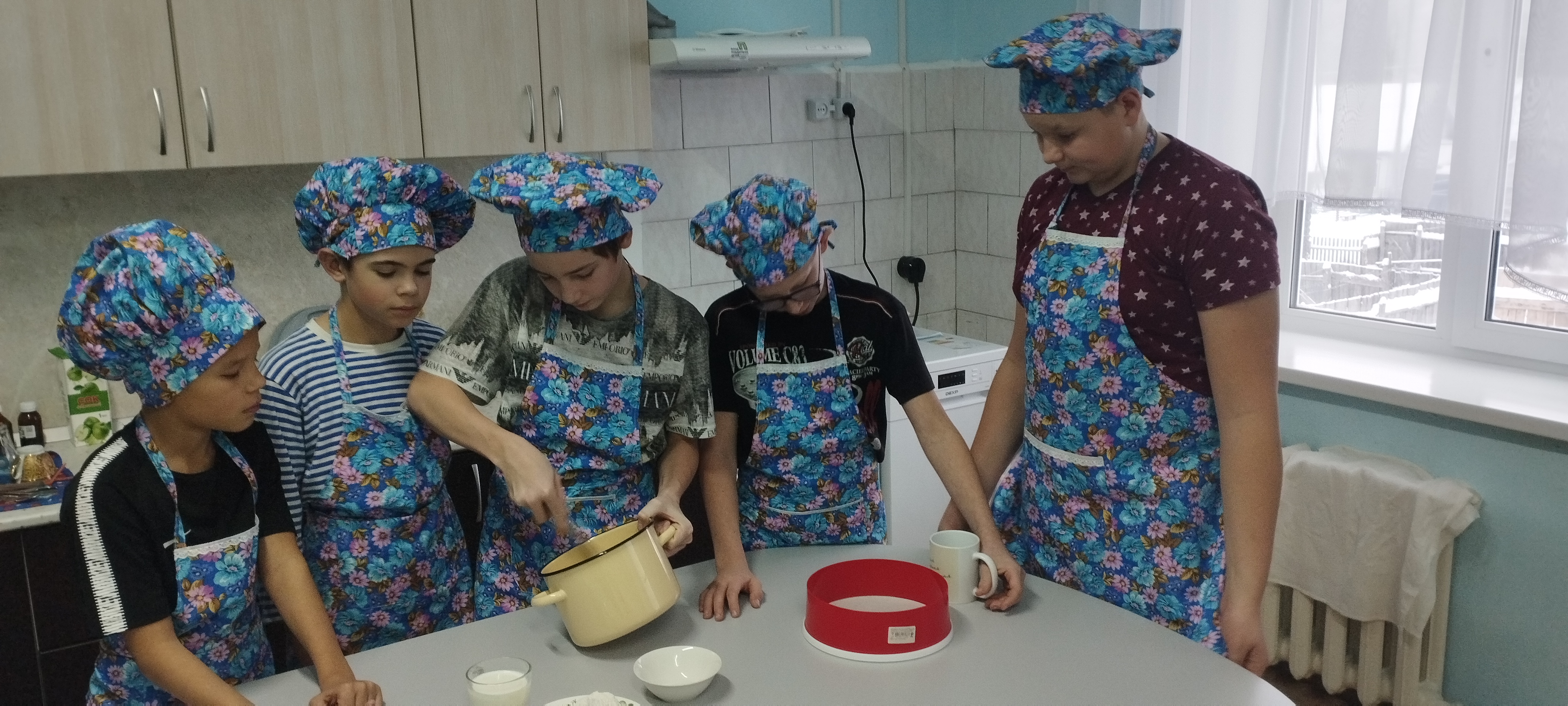 Краткое описание практики:
Главной проблемой современных детей является употребление фаст-фуда.  В ходе беседы с разновозрастными детьми, было выяснено, что большинство из них лишены полноценного режима питания, что оказывает негативное влияние на организм ребенка. Все большую популярность у детей завоевали сухарики,   чипсы, лимонад, бутерброды и т.д. Поэтому нами было принято решение организовать занятия по кулинарии для приобщения детей к самостоятельному приготовлению полезной пищи.  
    В каждом заезде набиралась группа детей, желающих получить навыки по самостоятельному приготовлению полезных блюд. Группа делилась на подгруппы по возрастной категории по 5 человек. Занятия проводились два раза в неделю по 2 часа. На вводном занятии проводился инструктаж по технике безопасности при работе с ножом, нагревательными и электрическими приборами. На последующих занятиях с детьми производился разбор техники приготовления выбранного блюда с последующим приготовлением. В конце занятия дети приступали к дегустации приготовленного блюда и делились своими впечатлениями. Занятия были организованы от простого к более сложному.
Количественные результаты
Прошли реабилитационный курс программы «Волшебная кухня» 84 человека
Освоили технику безопасности использования кухонных приборов
75 детей
Освоили и улучшили навыки нарезки овощей и фруктов 
50 детей
Освоили базовые навыки замеса и работы с тестом 34 ребенка
Получили навыки приготовления несложных блюд
84 ребенка
Качественные результаты в % соотношении
Получили навыки приготовления несложных блюд
100% детей
Освоили и улучшили навыки нарезки овощей и фруктов 
59,5% детей
Освоили технику безопасности использования кухонных приборов
89% детей
Освоили базовые навыки замеса и работы с тестом 40,5% детей
Наши партнеры:
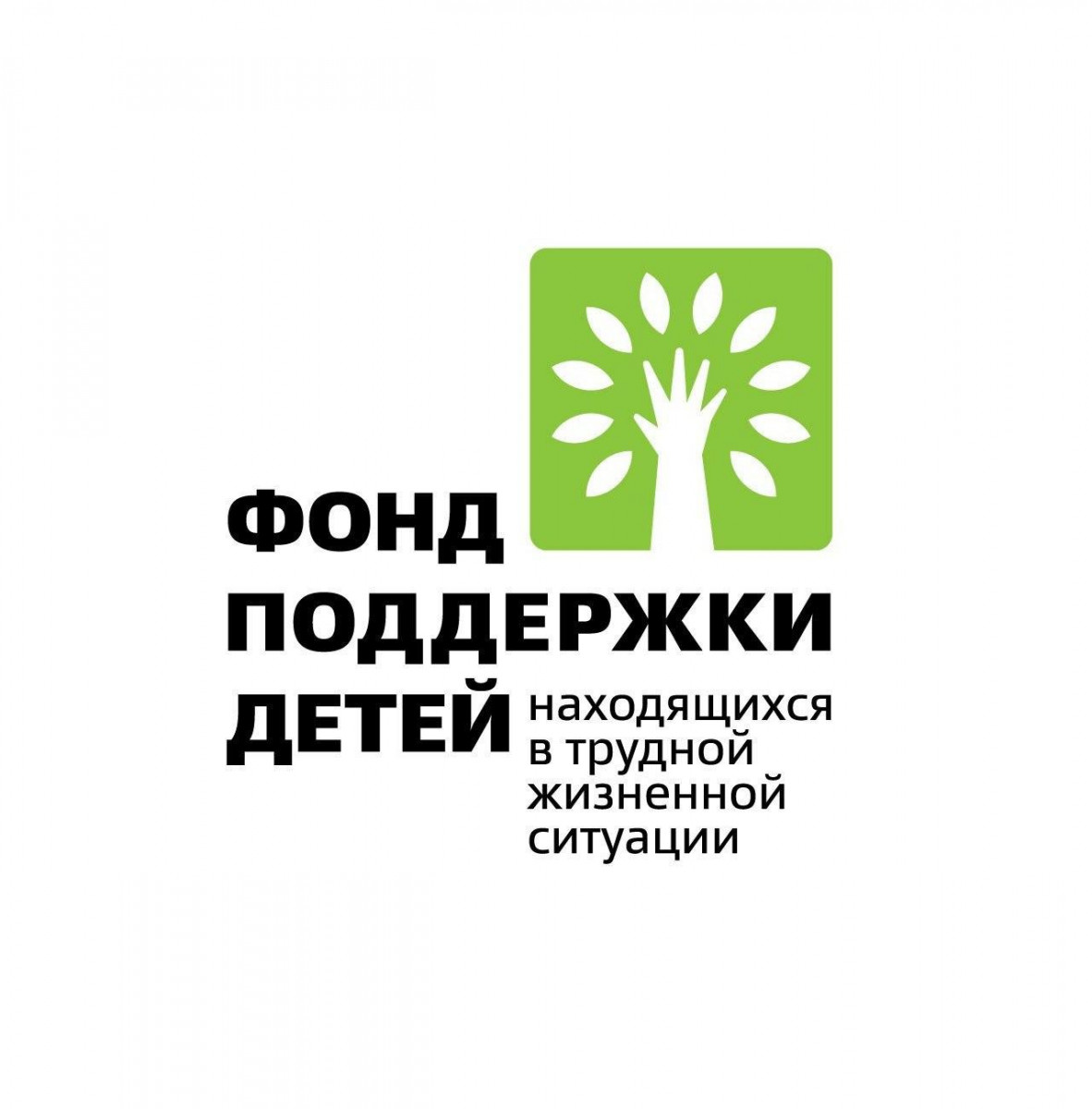 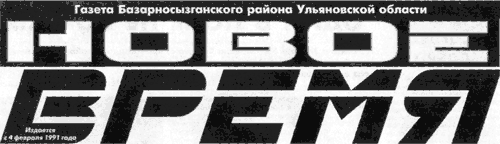 Наш адрес
Тел. +7(84240) 2-13-68
@  interbaz@mail.ru
Ульяновская обл. Базарносызганский район р.п. Базарный Сызган ул. Советская д. 76. 433700
Благодарю                  за внимание